Objetivo: Identificar la estructura de compuestos orgánicos.
Unidad: Química Orgánica
Puntos a tratar en clases:
Hidrocarburos
¿Qué es la Química Orgánica?
Es la rama de la química que estudia los compuestos formados principalmente por carbono.
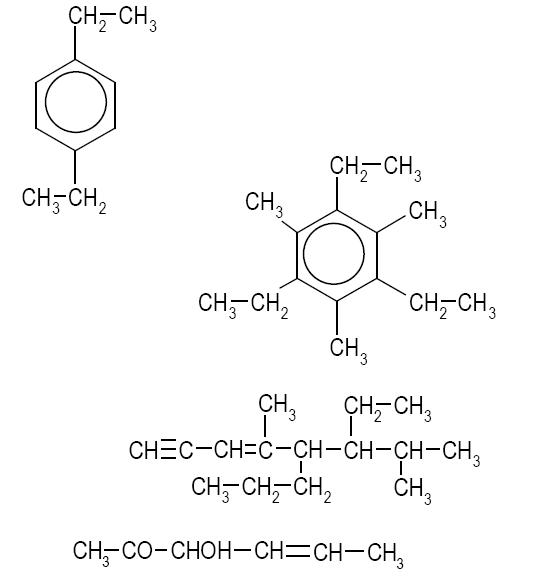 Diferencia entre compuestos orgánicos e inorgánicos
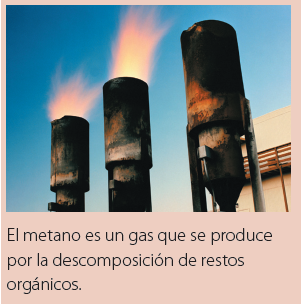 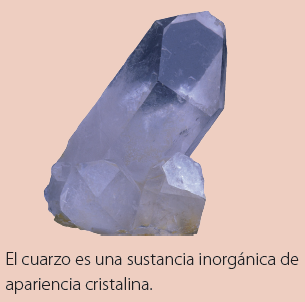 Características del átomo de Carbono
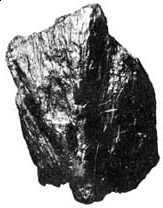 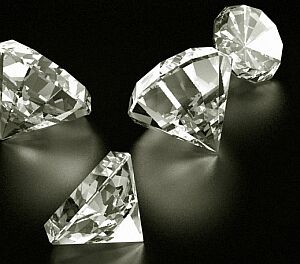 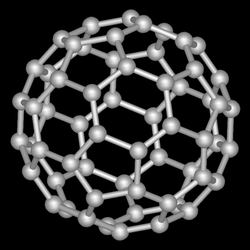 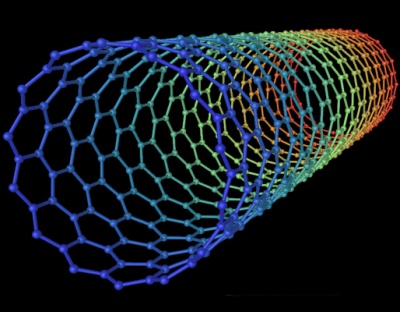 Características del átomo de Carbono
Tetravalencia
Electronegatividad
Electrones de valencia
Electronegatividad intermedia
 Enlace Covalente
Tipos de Carbono
Según el número de carbonos enlazados
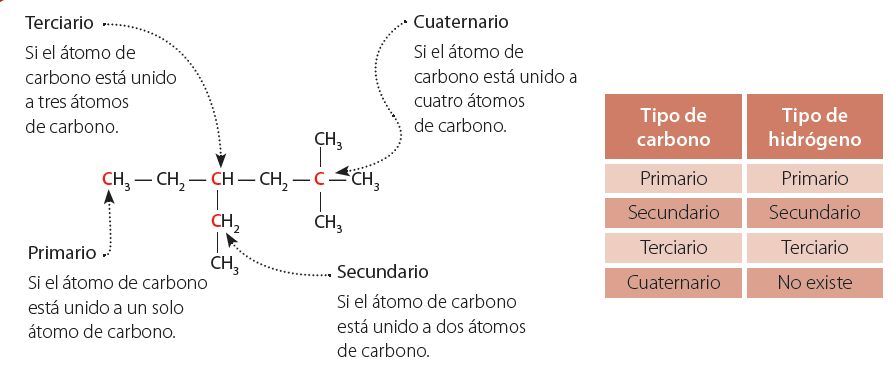 Según su hibridación
La hibridación es el proceso en que los orbitales atómicos se combinan para formar nuevos orbitales moleculares.
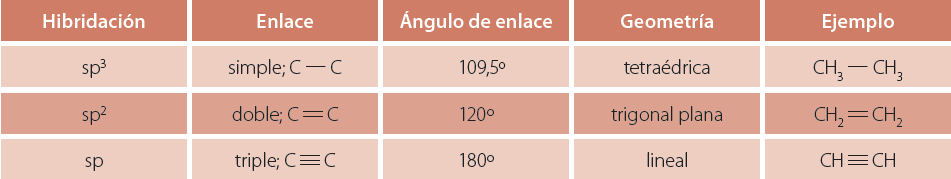 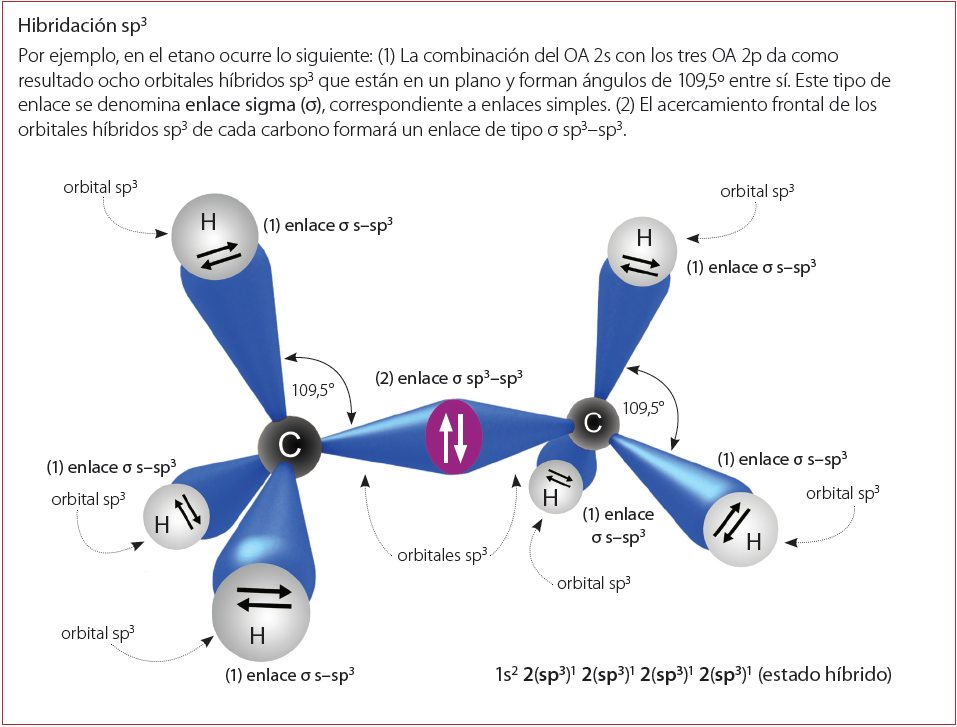 Hibridación sp3
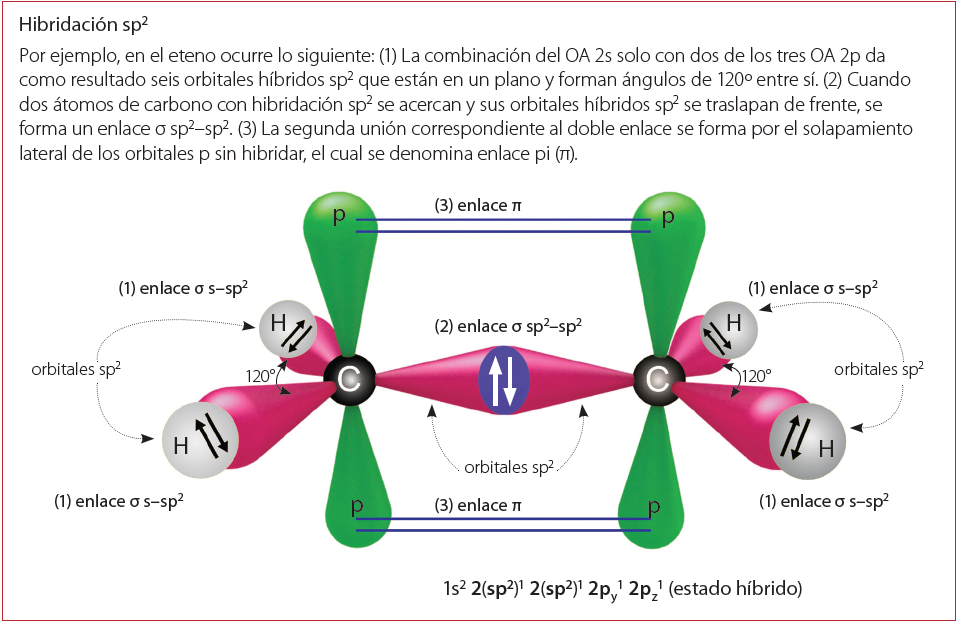 Hibridación sp2
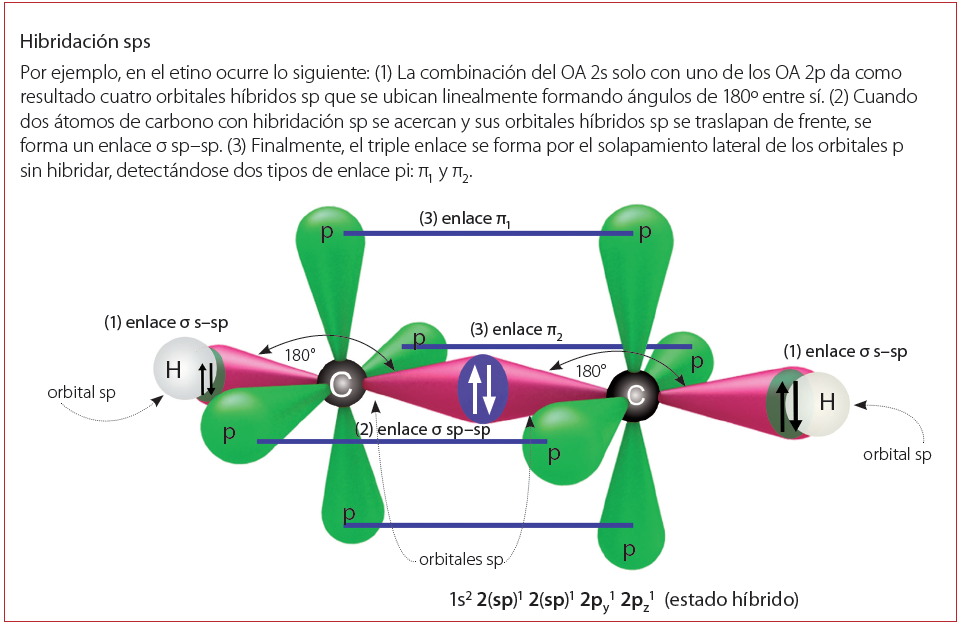 Hibridación sp
HIDROCARBUROS
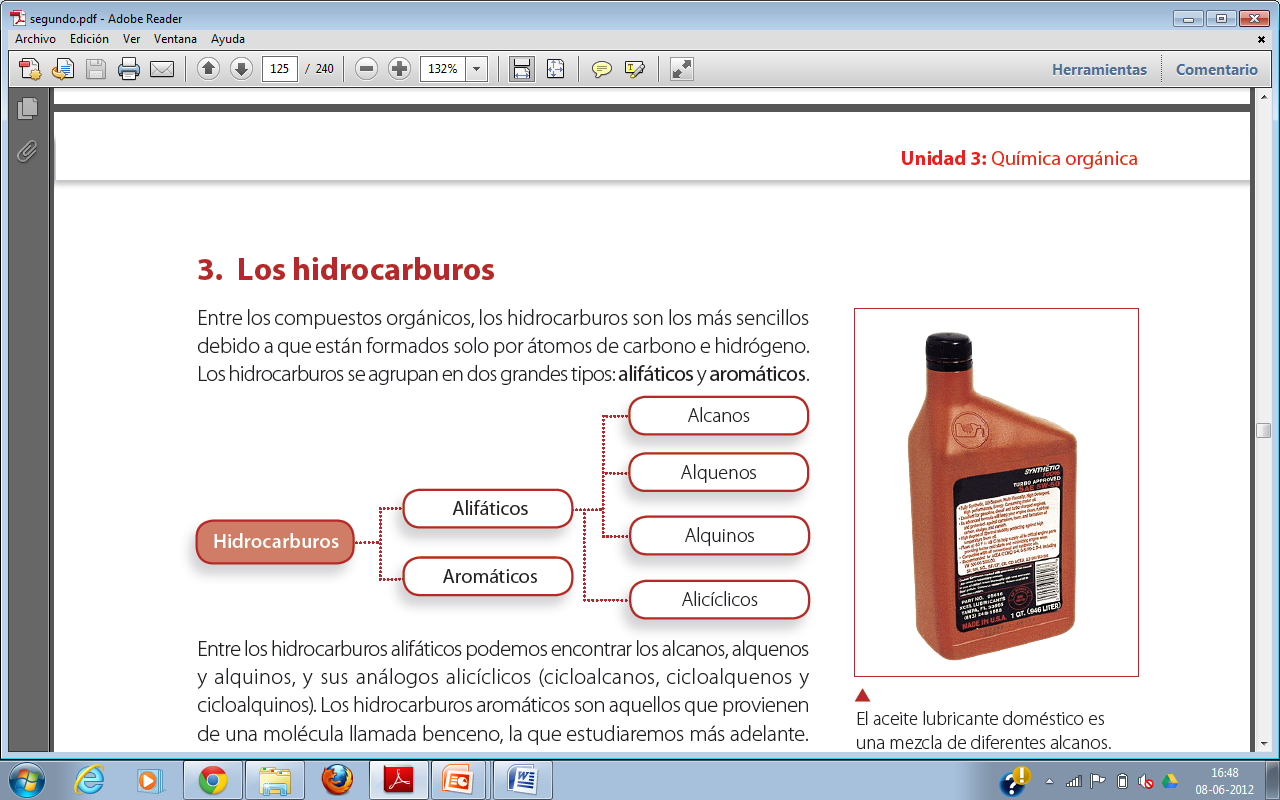 Hidrocarburo alifático
Son Hidrocarburos de cadena abierta
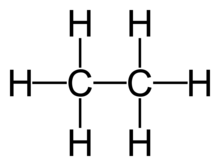 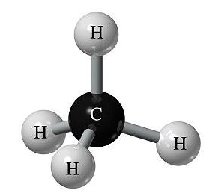 ALCANO
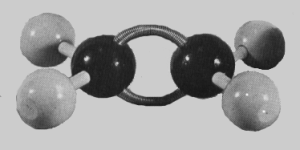 ALQUENO
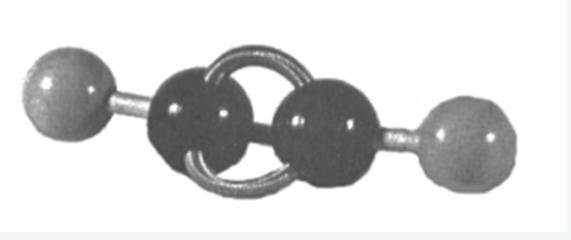 ALQUINO
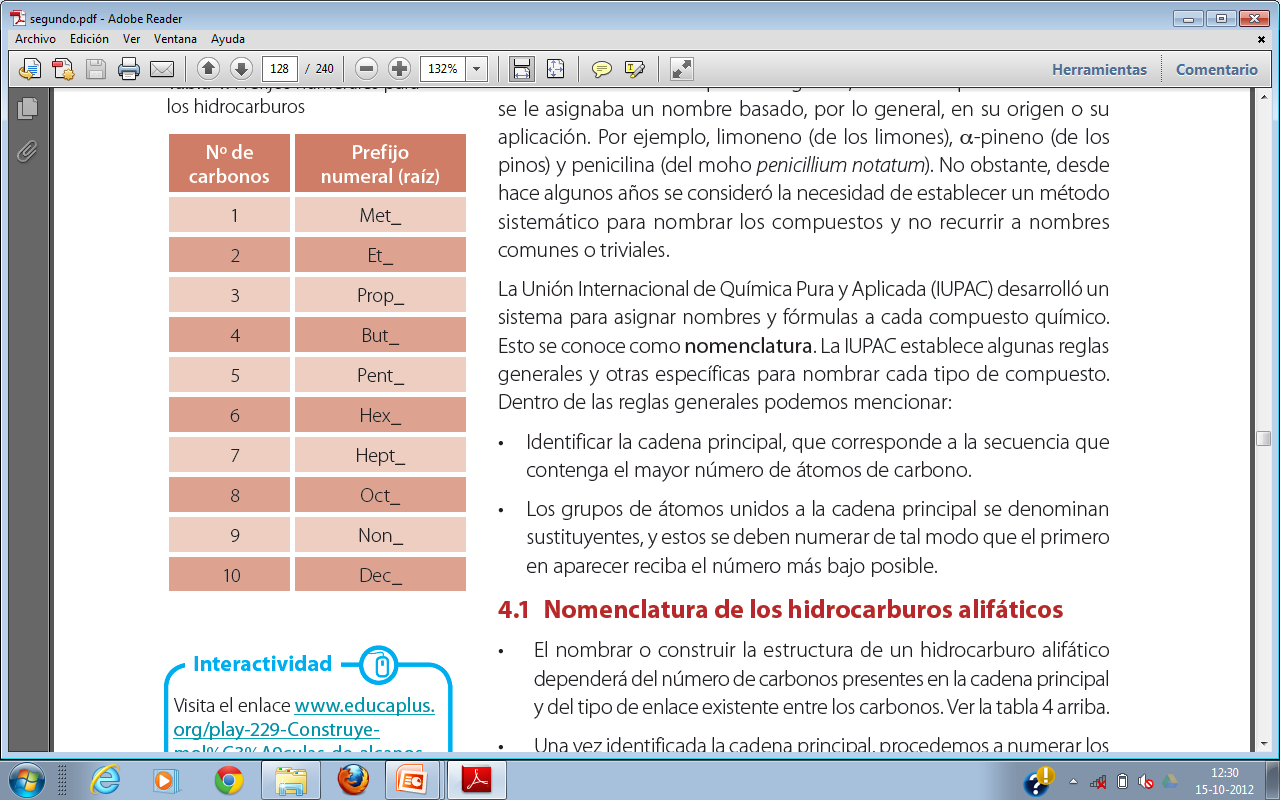 Para nombrar los hidrocarburos alifáticos  se utilizan prefijos, que  indicaran  el número de carbonos de la cadena,
Alcanos:
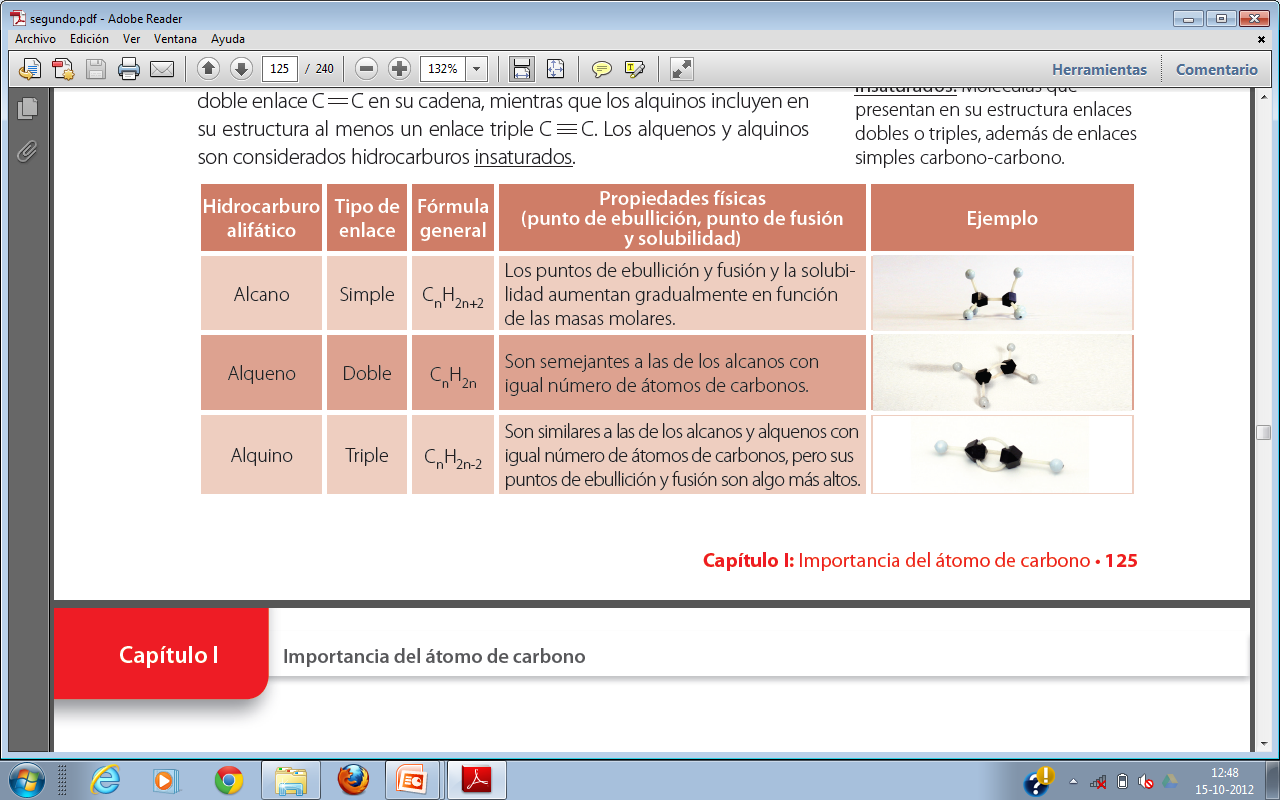 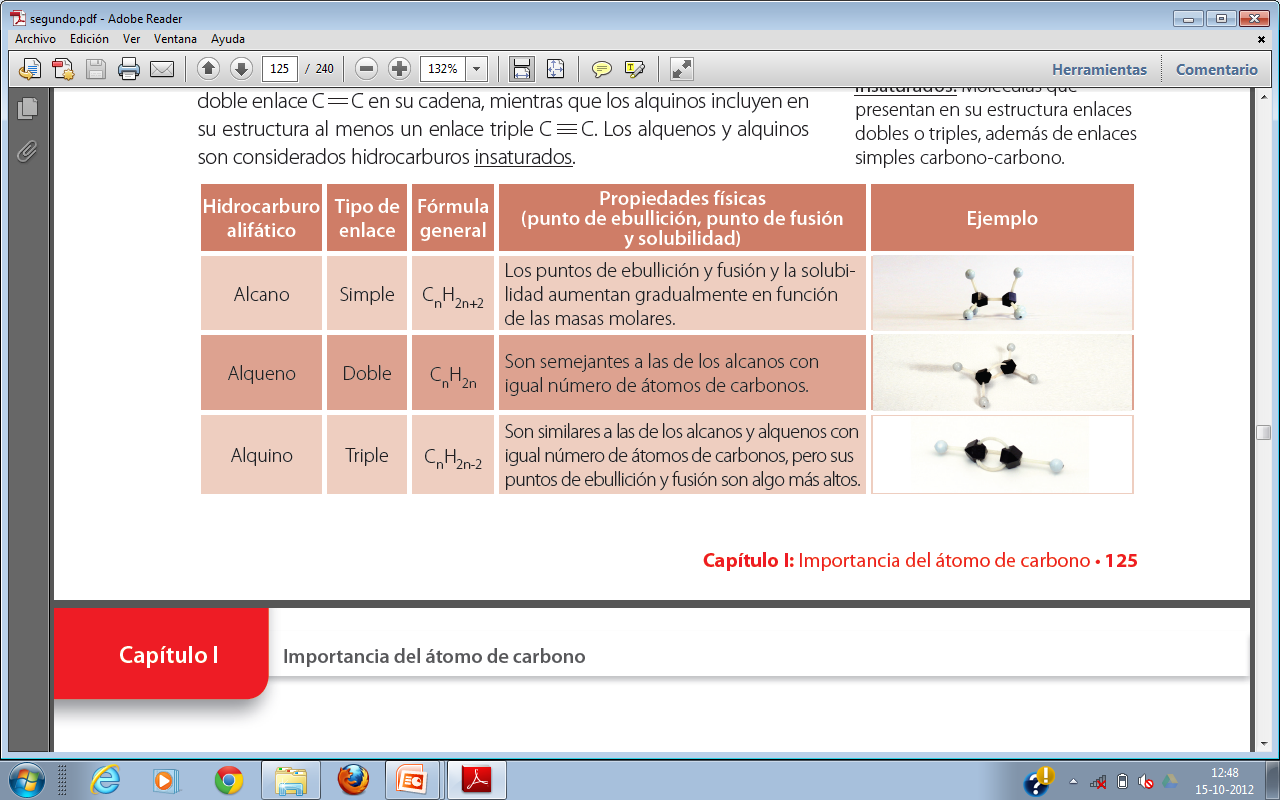 ¿Cómo se nombran los alcanos lineales?
ALCANOS: se utiliza  la cantidad de carbonos (prefijo)  + la terminación o sufijo “-ano” .
Ejemplos:
Prefijo: Et- (2C)                         
                                       Etano                                                               
Sufijo: -ano
Prefijo: Pent- (5C)                         
                                          Pentano                                                               
Sufijo: -ano
Alquenos:
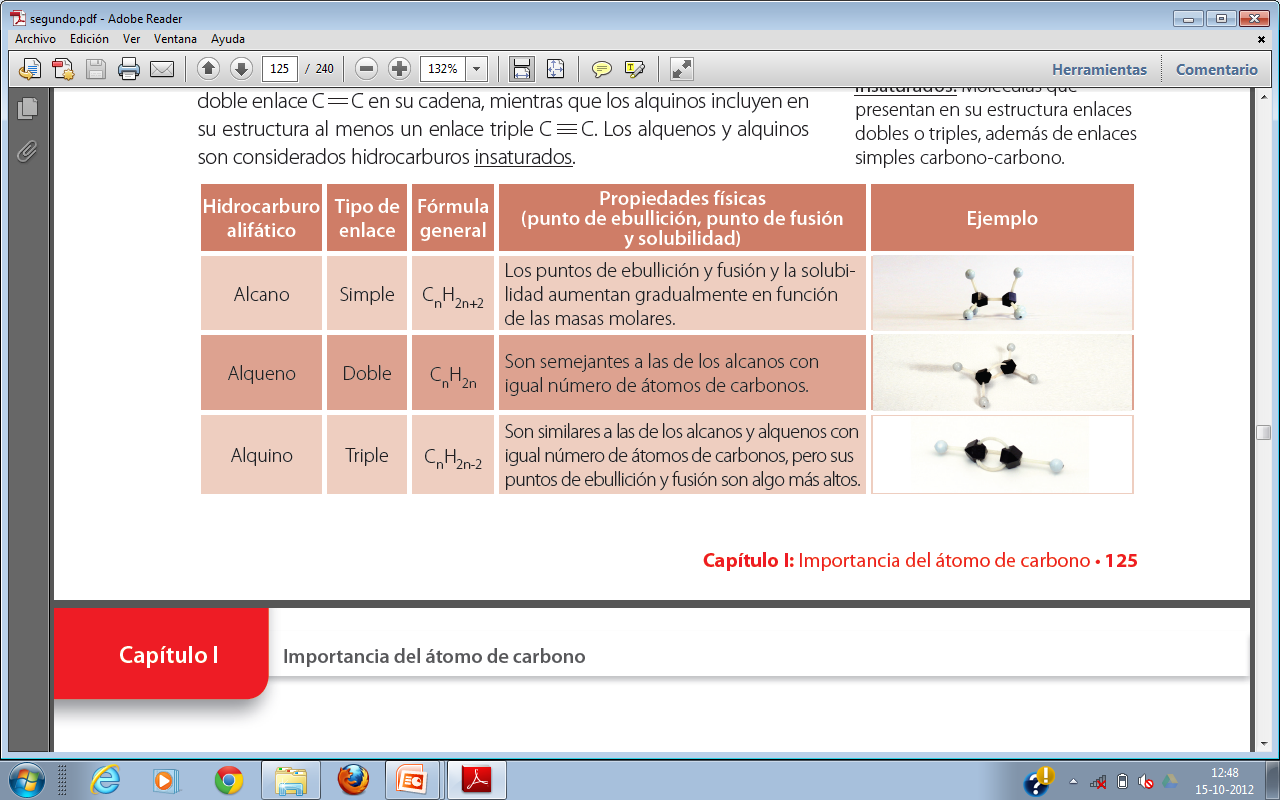 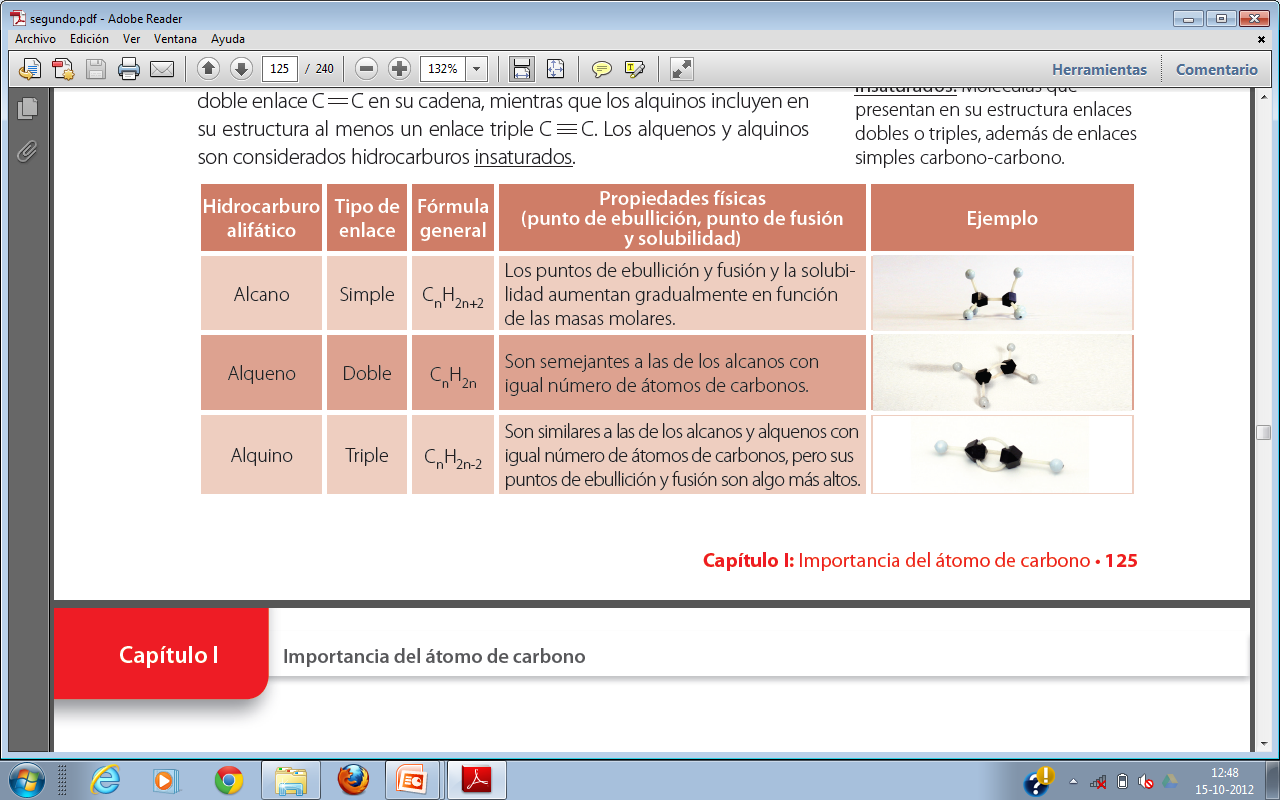 ¿Cómo se nombran los alquenos?
ALQUENOS: Se utiliza la cantidad de carbonos (prefijo) + la terminación o sufijo  “-eno”
Ejemplos:
Prefijo: Et- (2C)                         
                                       Eteno                                                               
Sufijo: -eno
Prefijo: Pent- (5C)                         
                                          Penteno                                                               
Sufijo: -eno
Alquinos:
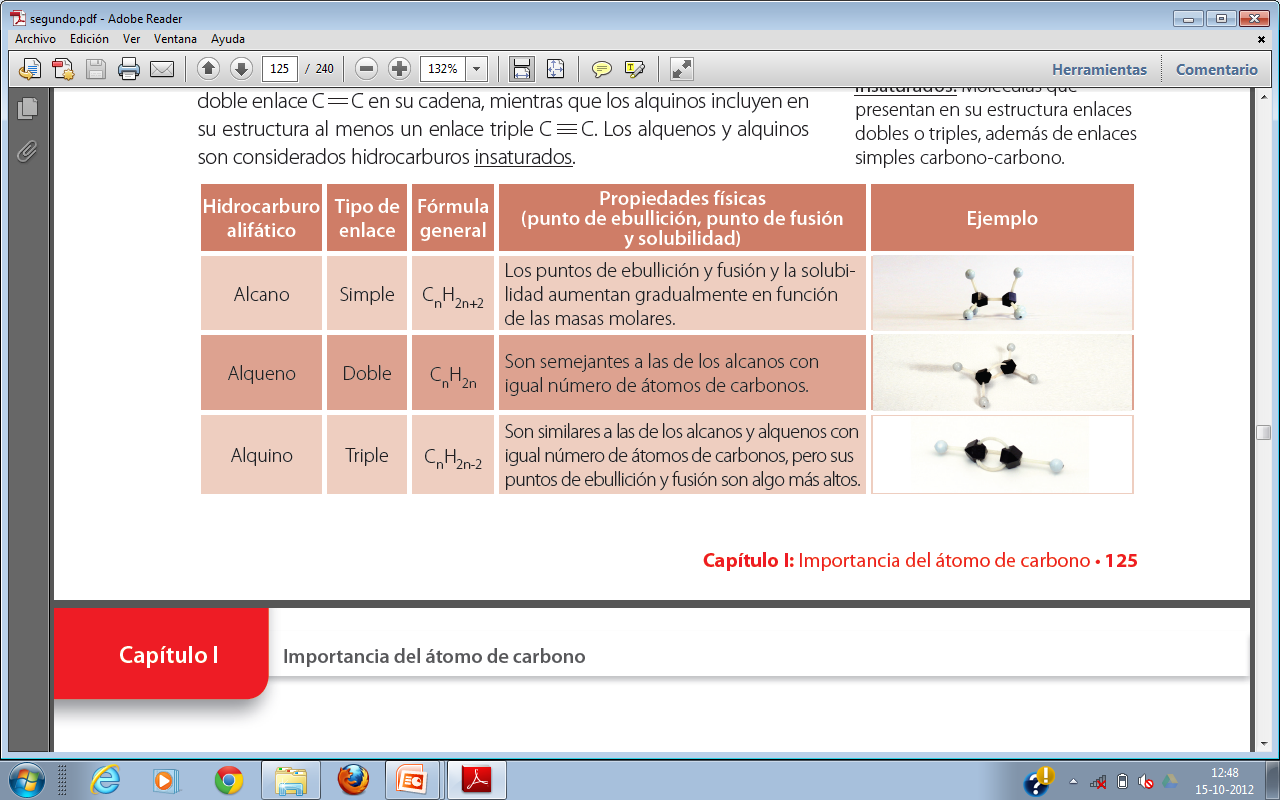 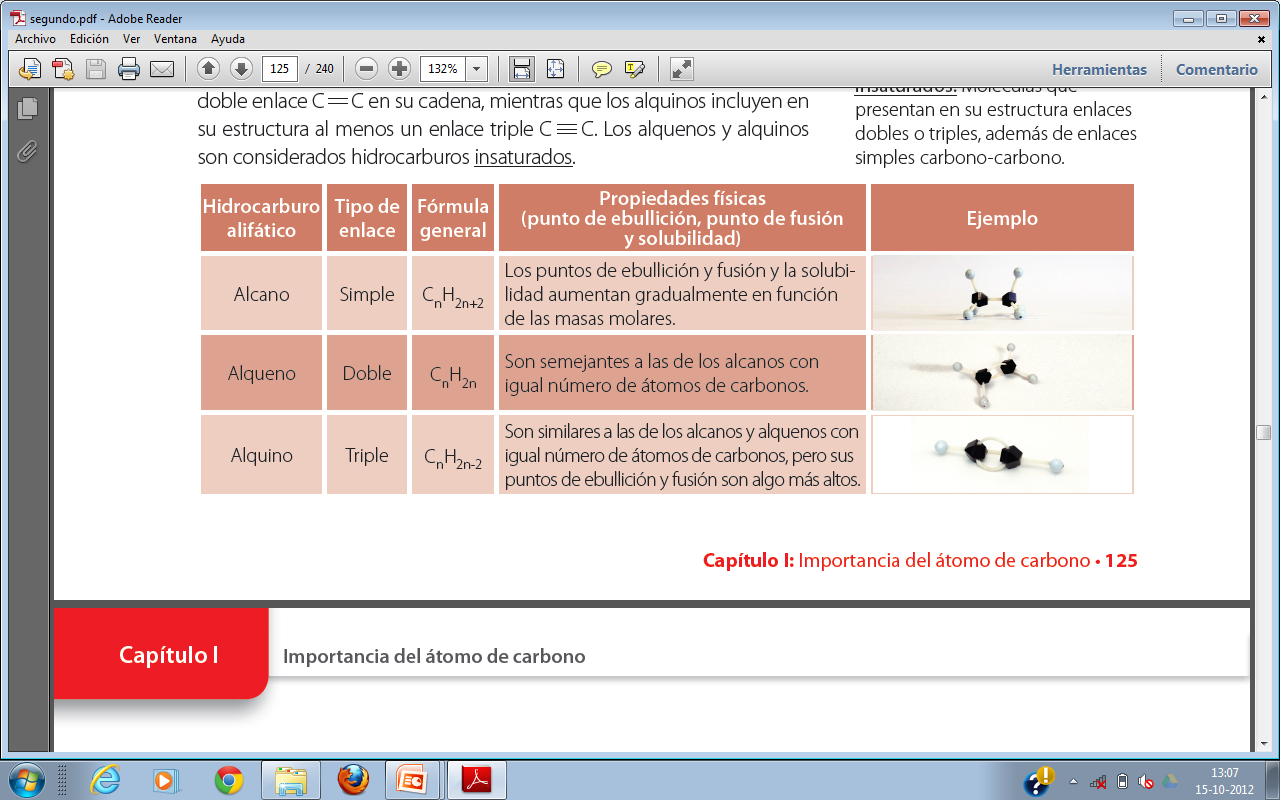 ¿Cómo se nombran los alquinos?
ALQUINOS: Se utiliza la cantidad de carbonos (prefijo) + la terminación o sufijo  “-ino”
Ejemplos:
Prefijo: Et- (2C)                         
                                       Etino                                                               
Sufijo: -ino
Prefijo: Pent- (5C)                         
                                          Pentino                                                               
Sufijo: -eno
Ahora, nombremos al compuesto:
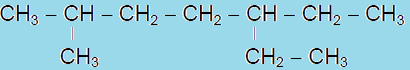 Pero, nos sobran estructuras…. “ramificaciones”
Sustituyentes  alcanos (o                     ramificaciones)
Se obtienen al perder un hidrógeno unido a un átomo de carbono. 
 Se nombran sustituyendo el sufijo “–ano” por “-ilo”
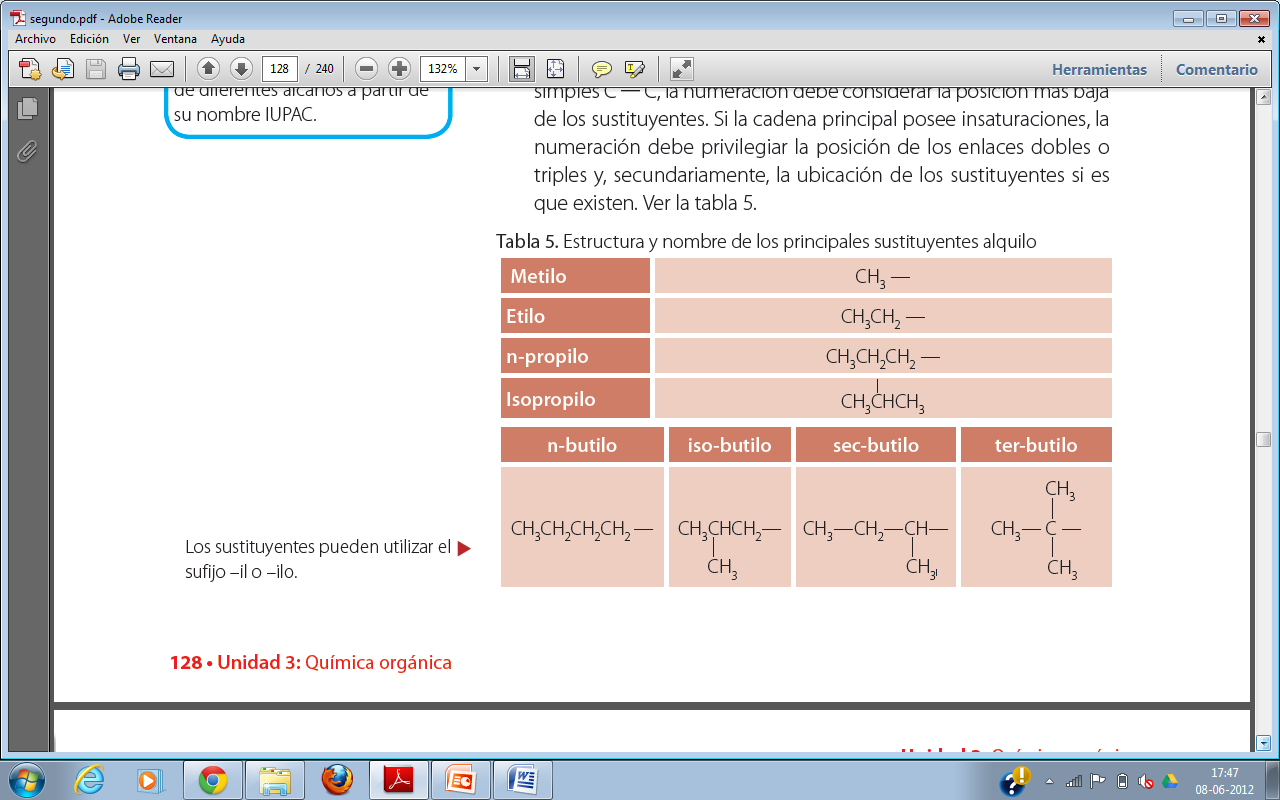 NOMENCLATURA
ALIFÁTICOS
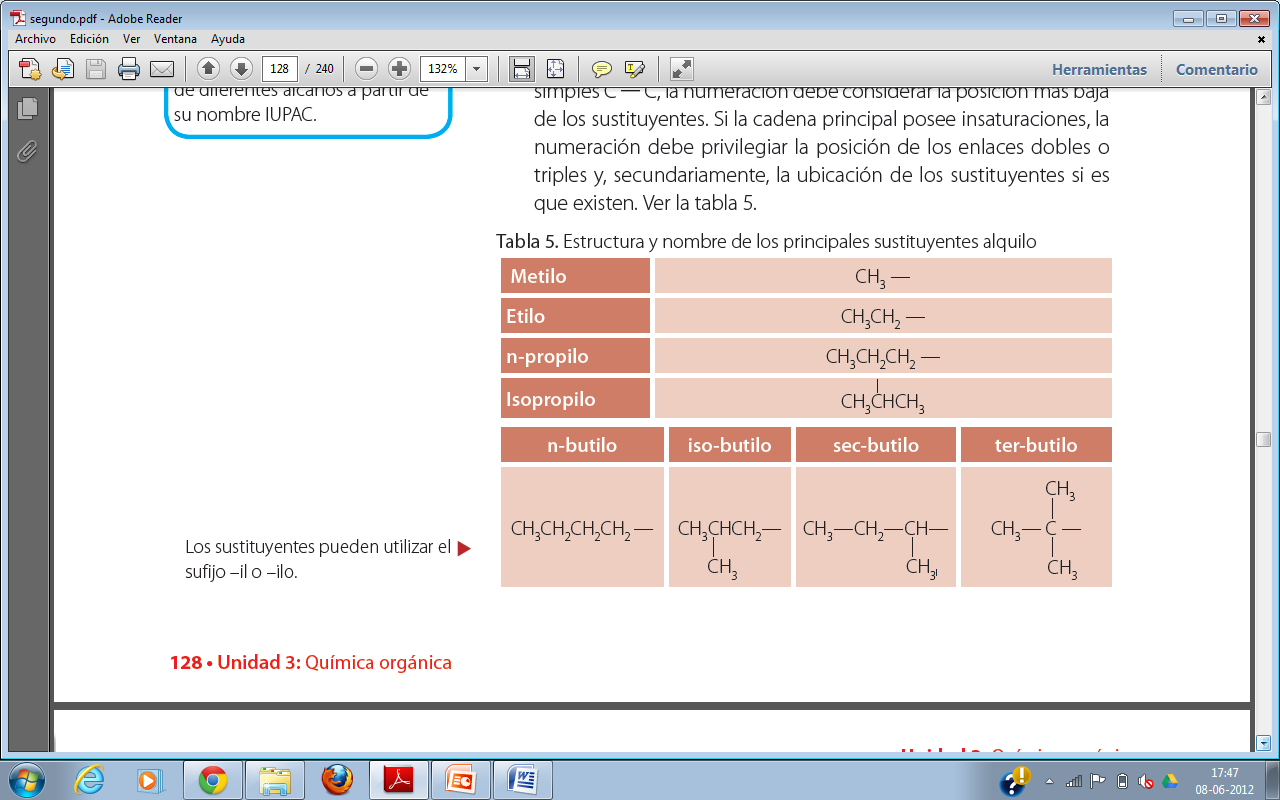 Reglas generales para nombrar un alcano ramificado.
Encontrar la cadena principal que será la más larga y continua.
Enumere la cadena principal de forma que a  los sustituyentes se les asigne la menor numeración posible. 
Identifique los sustituyentes o ramificaciones.
Se ordenan alfabéticamente.
Escribir todas  las ramificaciones en orden alfabético y nombrar la cadena principal.
Por lo tanto, el nombre de nuestra molécula será:
7 carbonos
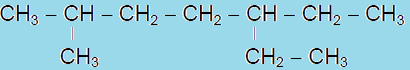 Ramificación METIL
Ramificación ETIL
5-etil-2-metilheptano
Reglas generales para nombrar un alqueno ramificado.
Identificar la cadena mas larga con el doble enlace 
Enumerar del extremo mas cercano al doble enlace
Nombrar los sustituyentes y ordenarlos en orden alfabético.
Nombre  al alqueno según el numero de carbonos y la posición del doble enlace.
Ejemplo:
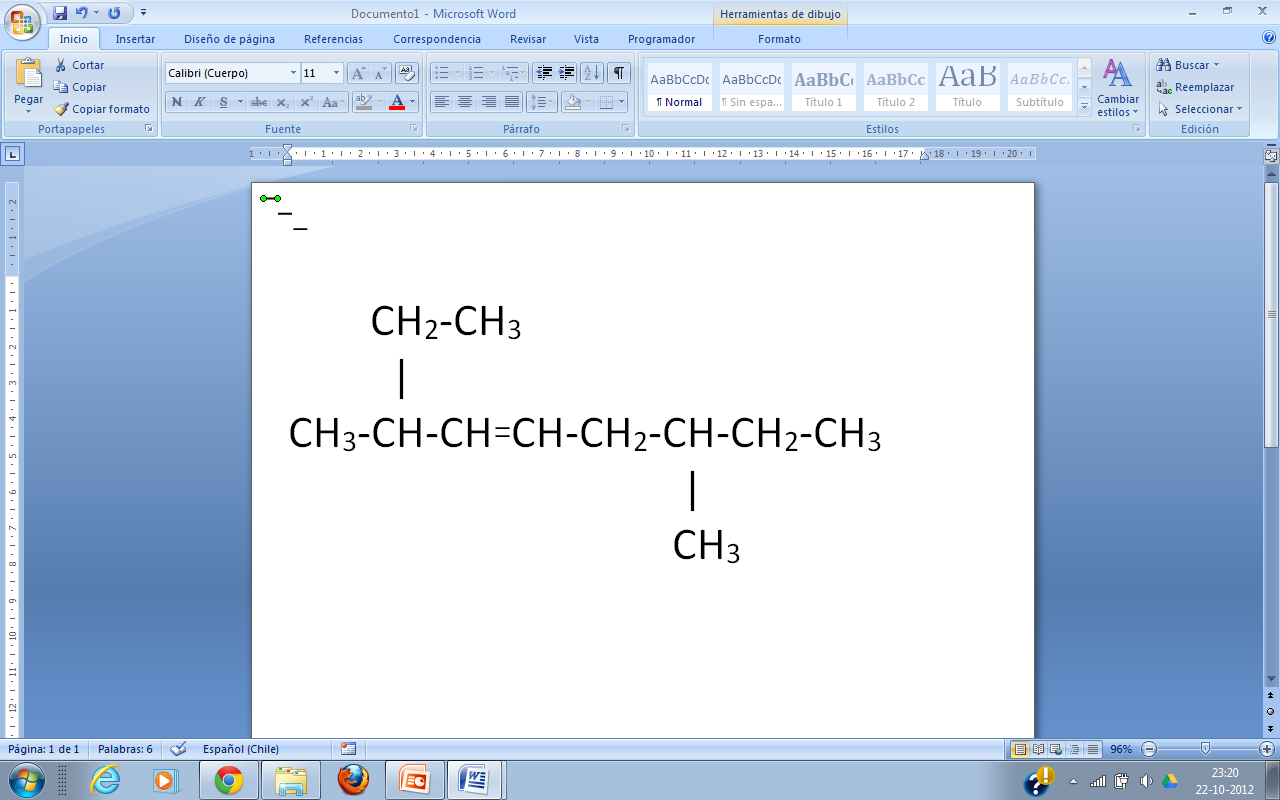 ¿Cómo se llama?
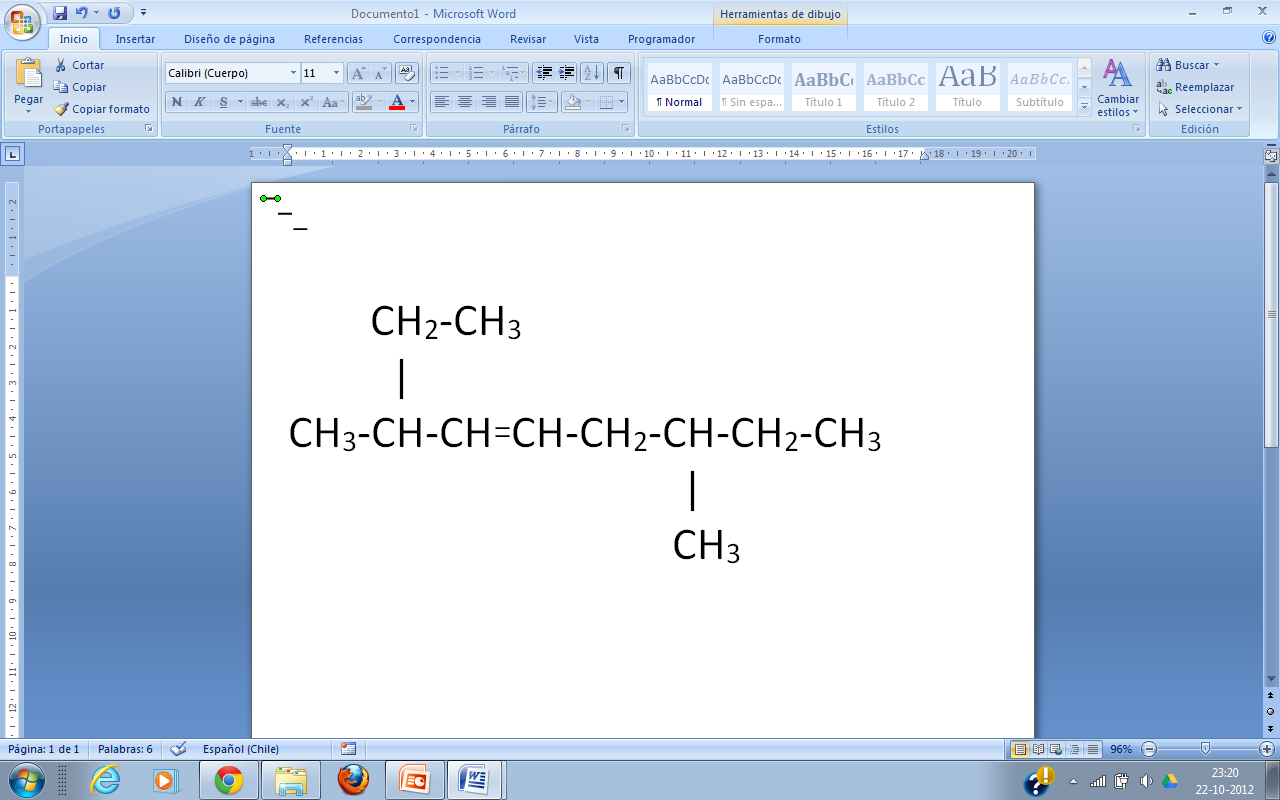 2-etil-6-metil-3-octeno
Reglas generales para nombrar un alquino ramificado.
Identificar la cadena mas larga con el triple enlace. 
Enumerar del extremo mas cercano al triple enlace.
Nombrar los sustituyentes y ordenarlos en orden alfabético.
Nombre  al alquino según el numero de carbonos y la posición del triple enlace.
Ejemplo:
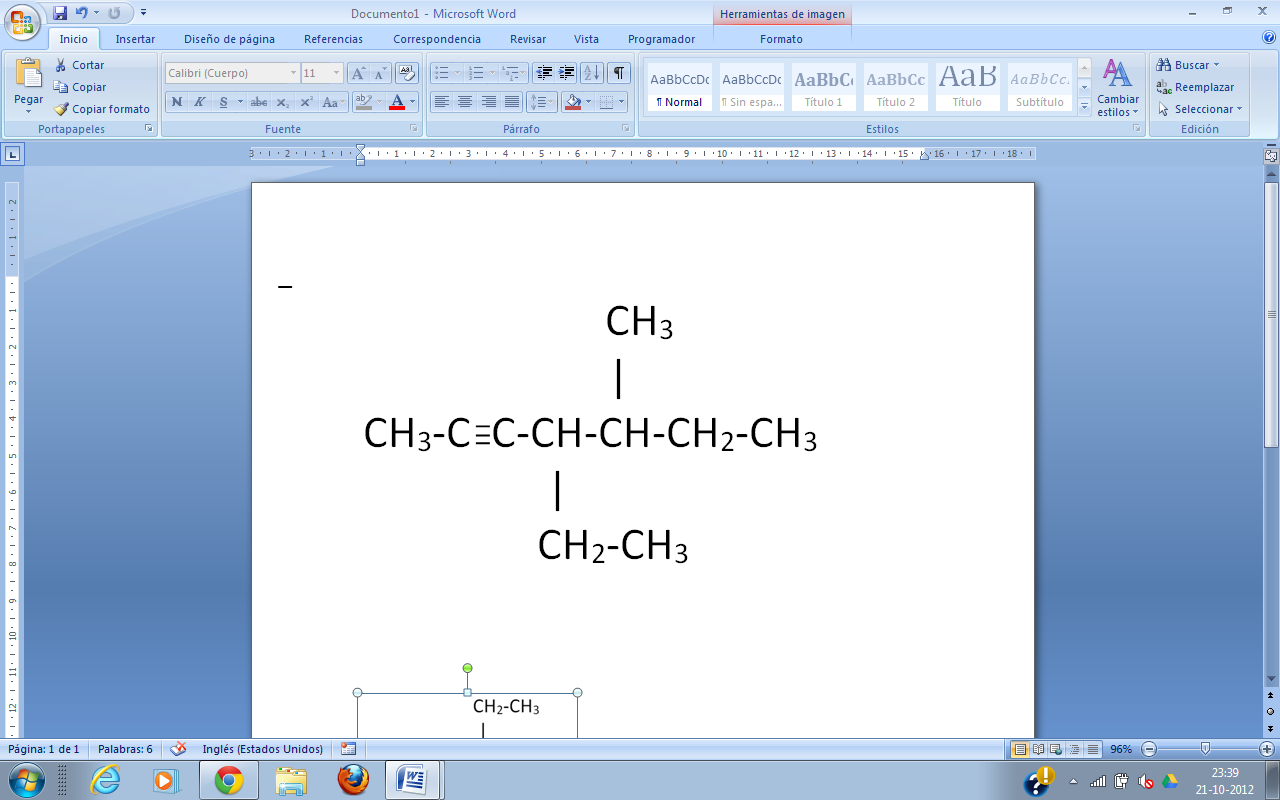 ¿Cómo se llama?
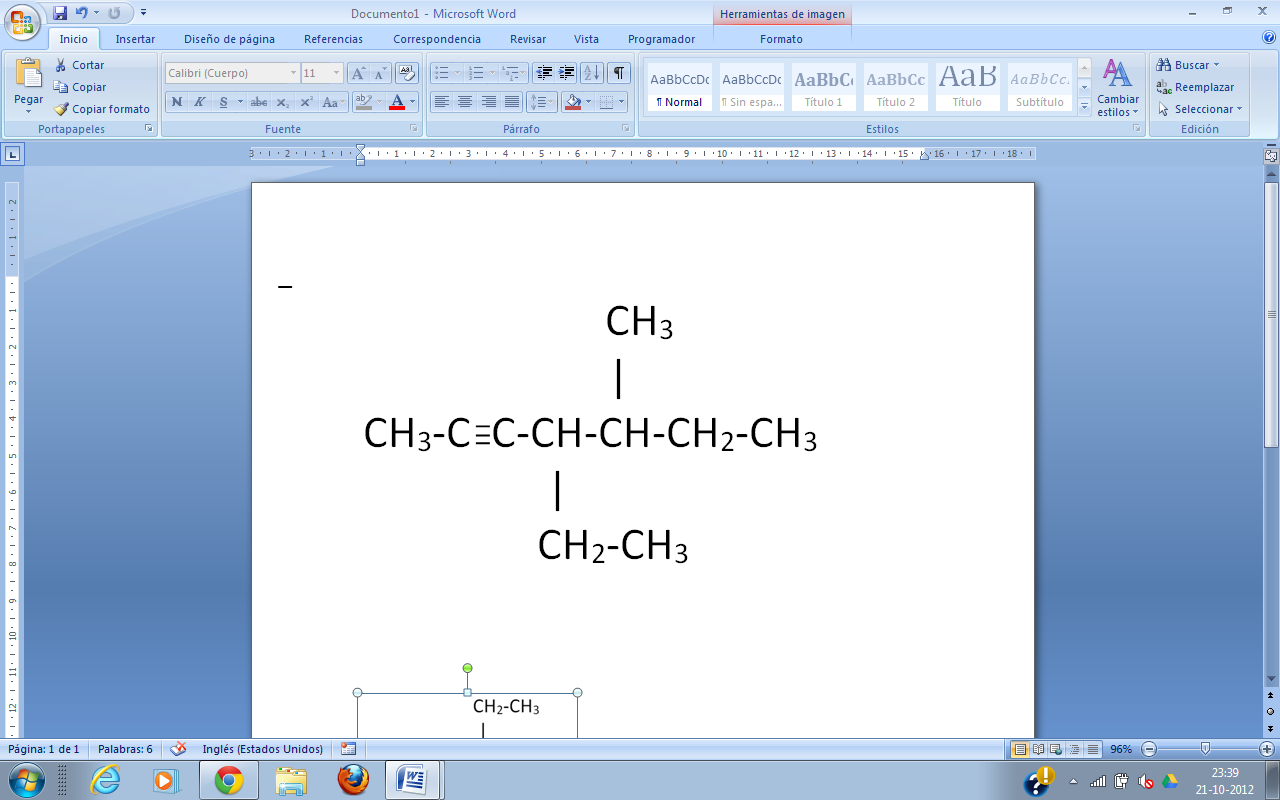 4-etil-5-metil-2-heptino
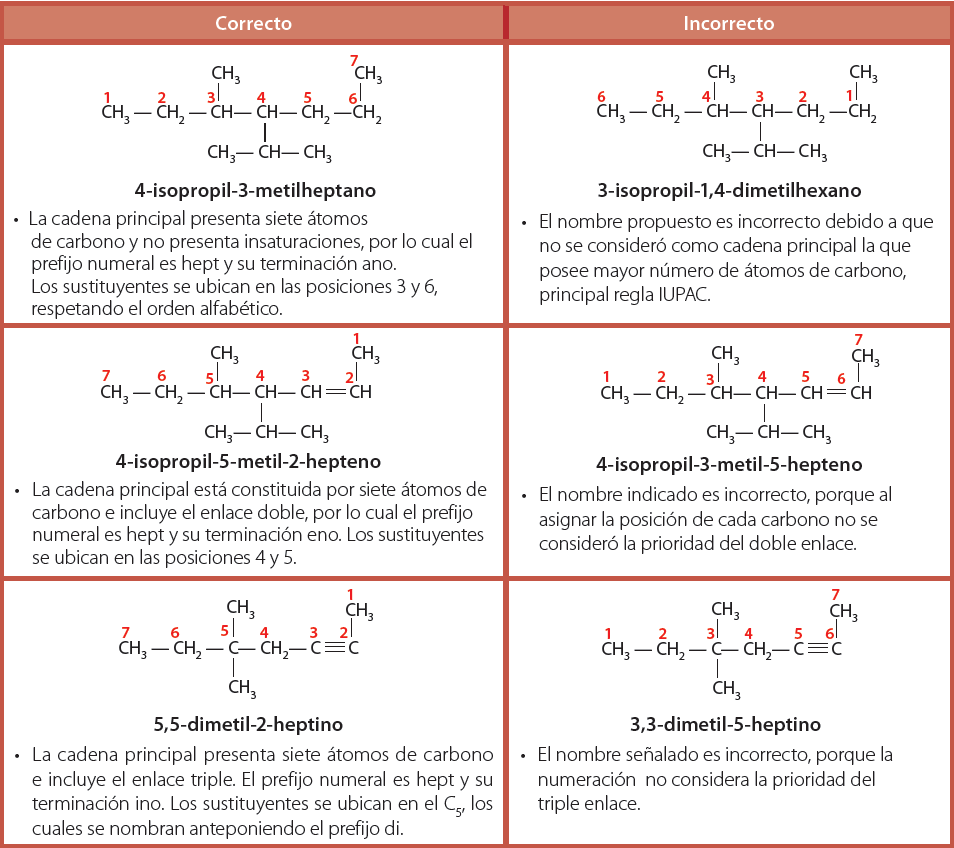 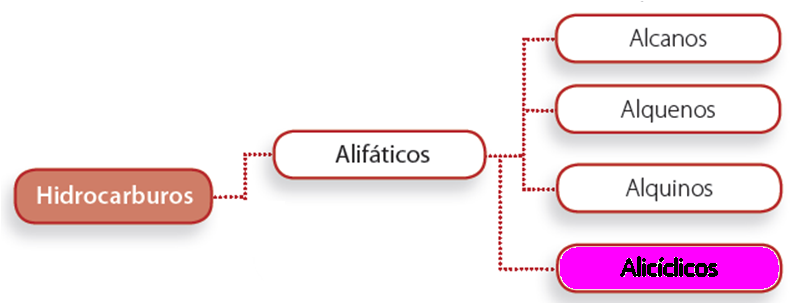 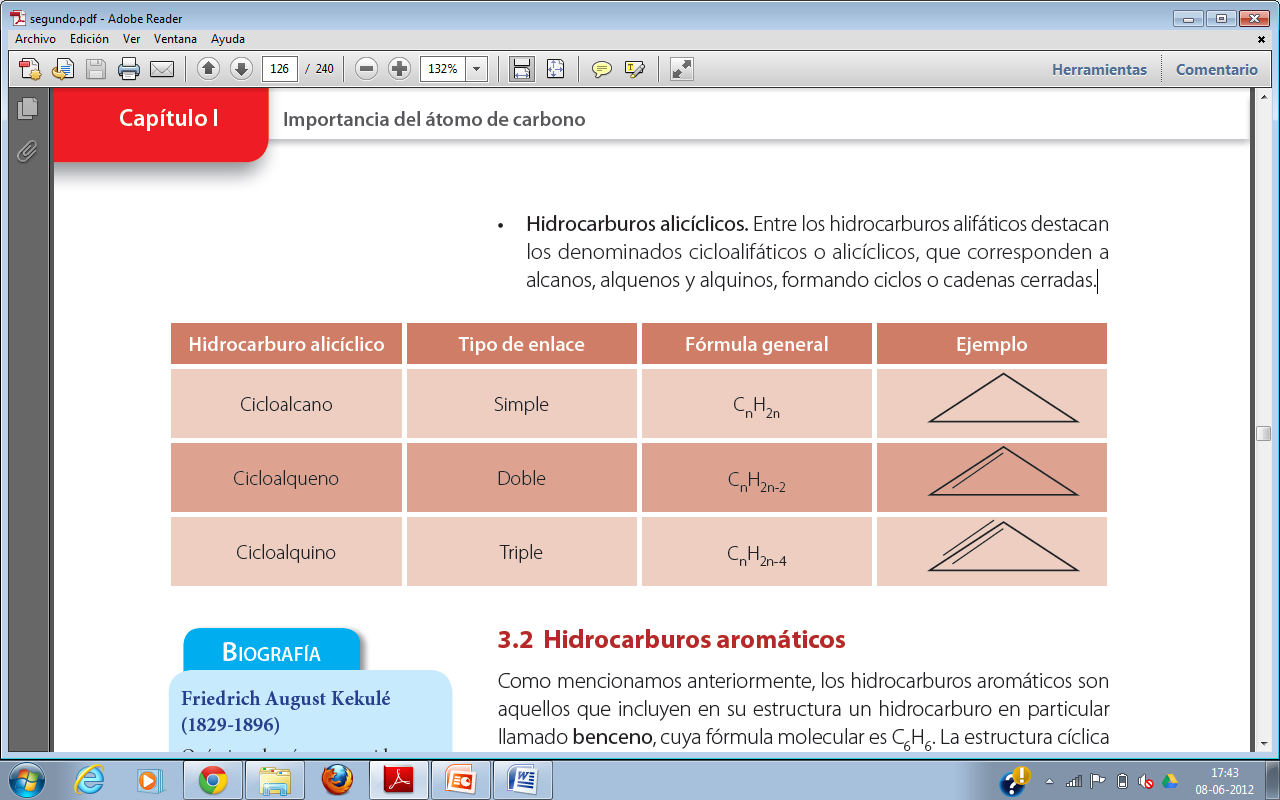 ALICÍCLICOS
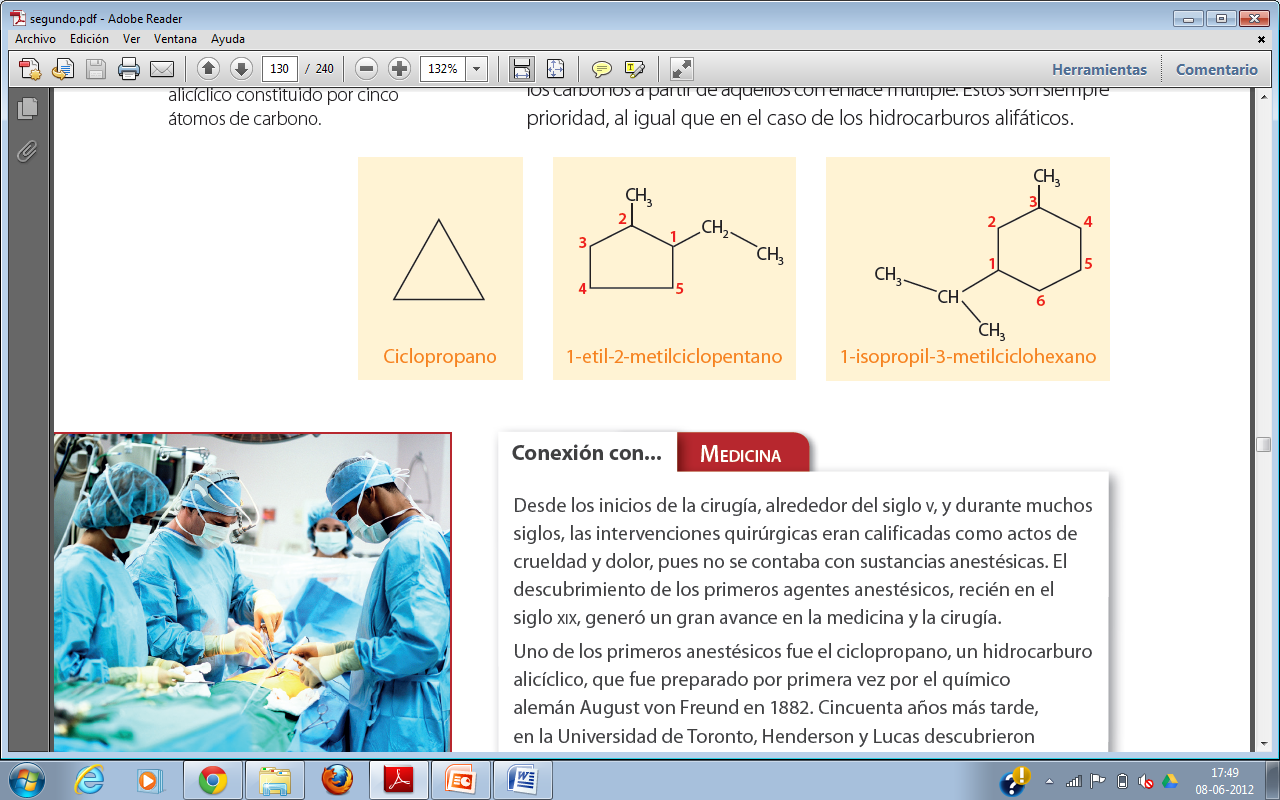 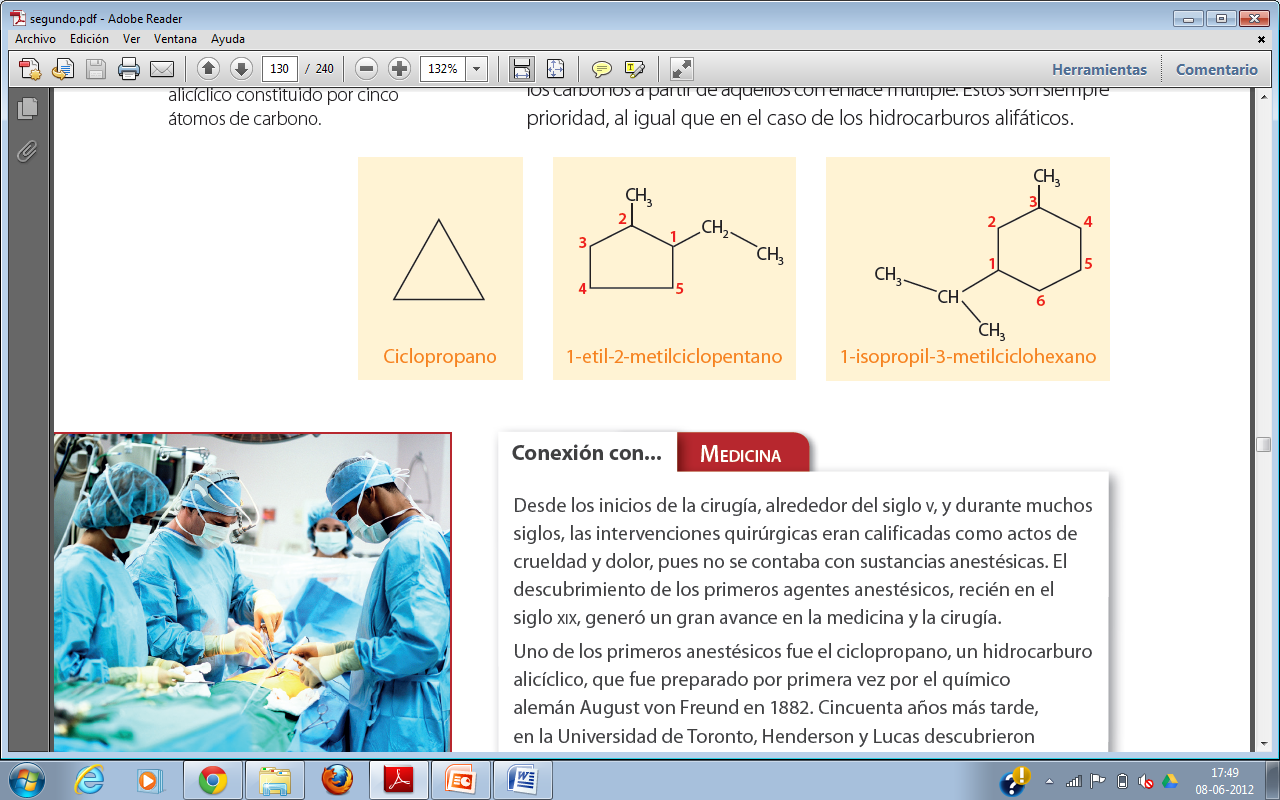 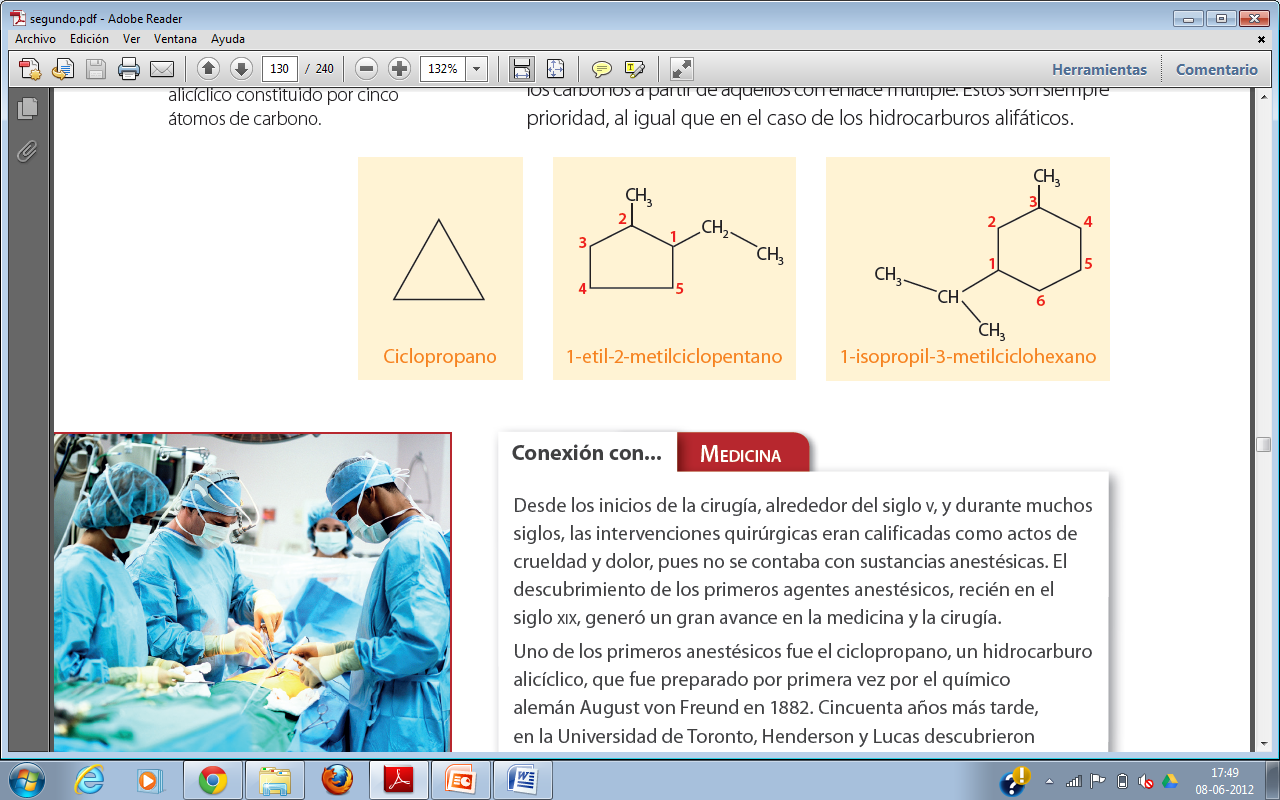 CICLO…
HIDROCARBURO AROMÁTICO
Son hidrocarburos que tienen en su estructura un benceno, cuya fórmula molecular es C6H6.
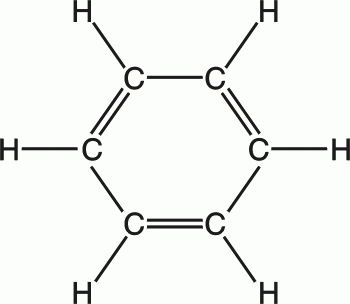 AROMÁTICOS
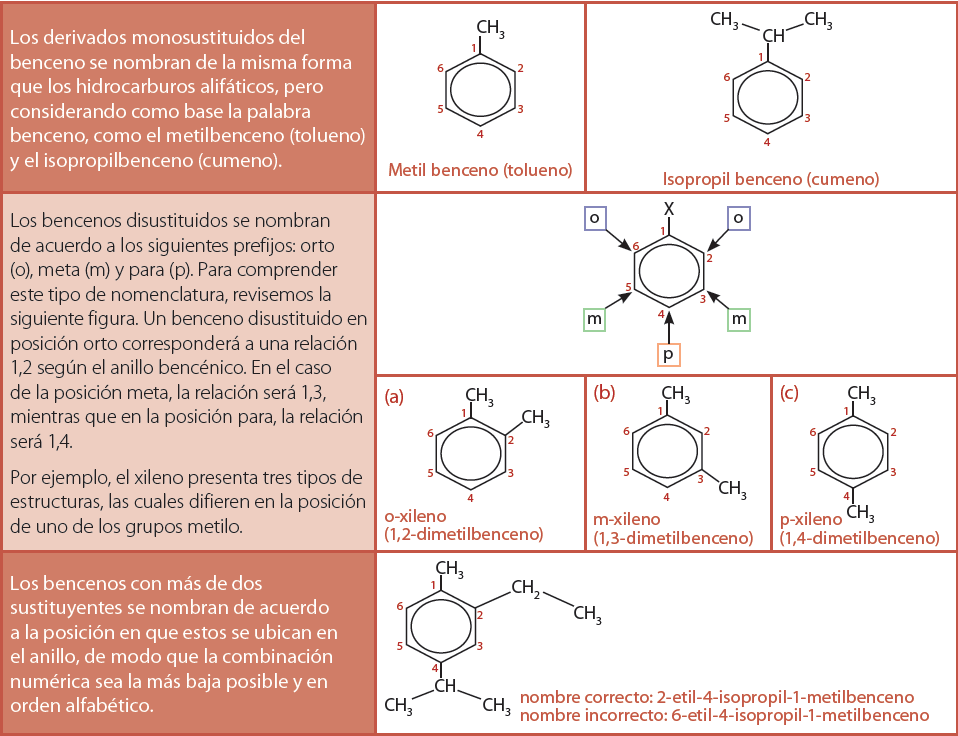 Gracias 
Ejercicios:
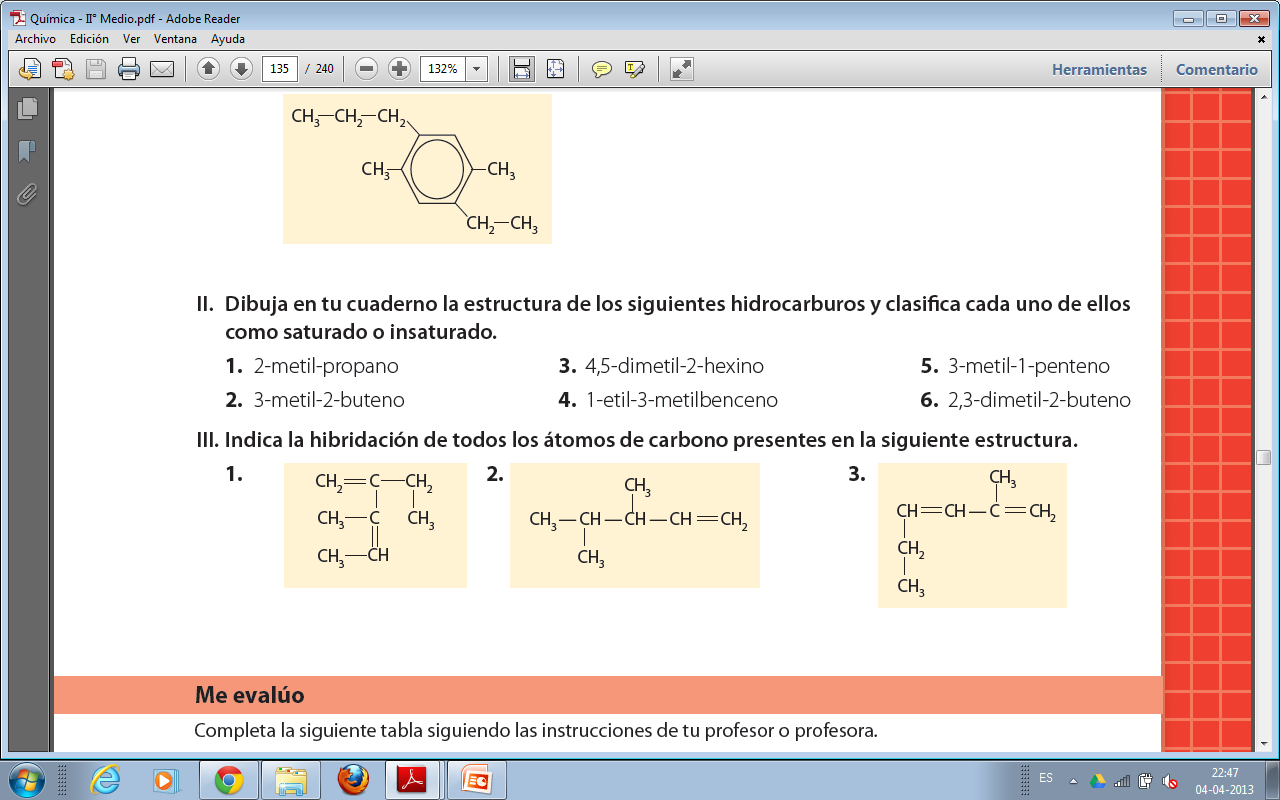